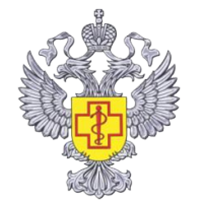 Межрегиональная научно-практическая конференция «Здоровье югорчан – приоритет санитарно-эпидемиологической службы Югры»
«Общественный контроль на потребительском рынке, как механизм, дополняющий функции, недоступные государственному надзору в сфере защиты прав потребителей»
Заместитель руководителя
Управления Роспотребнадзора по ХМАО – Югре
Инна Витальевна Кудрявцева
г. Ханты-Мансийск
5-6 октября 2017 года
Федеральный закон от 26.12.2008 N 294-ФЗ "О защите прав юридических лиц и индивидуальных предпринимателей при осуществлении государственного контроля (надзора) и муниципального контроля» дополнен ст.8.3.
С 01.01.2017 года проверки без взаимодействия введены в правовое поле законодательства о защите прав бизнеса при государственном надзоре . При этом названный правовой акт предусматривает такие виды проверок, из которых к полномочиям территориальных органов Роспотребнадзора может быть отнесено только:
исследование и измерение параметров природных объектов окружающей среды (атмосферного воздуха, вод, почвы, недр) при осуществлении государственного экологического мониторинга, социально-гигиенического мониторинга в порядке, установленном законодательством Российской Федерации – социально-гигиенический мониторинг;
измерение параметров функционирования сетей и объектов электроэнергетики, газоснабжения, водоснабжения и водоотведения, сетей и средств связи, включая параметры излучений радиоэлектронных средств и высокочастотных устройств гражданского назначения, в порядке, установленном законодательством Российской Федерации – замеры излучений от передающих станций сотовой связи и отбор воды в общественных водоразборных колонок.
Такие виды проверок без взаимодействия, как плановые (рейдовые) осмотры не предусматривают (обследования) объектов, осуществляющих деятельность на потребительском рынке, а значит и участие в них сотрудников территориальных органов Роспотребнадзора.
О стеклоомывающих жидкостях
Федеральной службой по надзору в сфере защиты прав потребителей и благополучия человека организована постоянная работа по выявлению и недопущению распространения средств по уходу за автотранспортом, изготовленных с использованием метанола. Продажа населения такой продукции запрещена постановлением главного государственного врача Российской Федерации от 11.07.2007 № 47. Роспотребнадзором выявлены стеклоомывающие жидкости с содержанием метанола,  превышающем допустимый уровень от 2,8 до  800 раз:
Стеклоомыватель изготовитель - ООО «ДезФарм», 
автомобильный очиститель стекол «DRIVE STYLE -30°С», изготовитель ООО «ХимВест»,
омывателе зимнем «Sintec Arctica-20°С», изготовитель ЗАО «Обнинскоргсинтез». 
Указанная продукция снята с реализации.
Постановлениями Глав.гос.сан.врача РФ:
 от 23.12.2016 № 195 «О приостановлении розничной торговли спиртосодержащей непищевой продукции»,
от 24.01.2017 № 7 "О приостановлении розничной торговли спиртосодержащей непищевой продукцией«
Временно запрещена продажа в розницу спиртсодержащих жидкостей (более 28%), в пред- и постновогодний период и последующим продлением на 60 сут.
О фактах продажи достаточно сообщить на тел. «горячей линии» 8(3467) 32-81-08; 33-93-84; 32-96-23
Указом Президента Российской Федерации от 06.08.201 №560 «О применении отдельных специальных экономических мер в целях обеспечения безопасности Российской Федерации» 
запрещены либо огранены внешнеэкономические операции, предусматривающие ввоз на территорию Российской Федерации отдельных видов сельскохозяйственной продукции, сырья и продовольствия, страной происхождения которых является государство, принявшее решение о введении экономических санкций в отношении российских юридических и (или) физических лиц или присоединившееся к такому решению.
Постановлением Правительства Российской Федерации от 07.08.2014 №778 «О мерах по реализации Указа Президента Российской Федерации от 06 августа 2014 г. №560 «О применении отдельных специальных экономических мер в целях обеспечения безопасности Российской Федерации» утверждён Перечень продукции запрещённой ко ввозу.
Федеральный закон от 21.07.2014 N 212-ФЗ "Об основах общественного контроля в Российской Федерации"
Статья 9. Субъекты общественного контроля
1. Субъектами общественного контроля (СОК) являются:
1) Общественная палата Российской Федерации;
2) общественные палаты субъектов РФ;
3) общественные палаты (советы) муниципальных образований;
4) общественные советы при ФОИВ, общественные советы при законодательных (представительных) и исполнительных органах государственной власти субъектов РФ.
2. Для осуществления общественного контроля в случаях и порядке, которые предусмотрены законодательством РФ, могут создаваться:
1) общественные наблюдательные комиссии;
2) общественные инспекции;
3) группы общественного контроля;
4) иные организационные структуры общественного контроля.
Таким образом список субъектов общественного контроля открытый и подлежит расширительному толкованию
Статья 19 ФЗ от 21.07.2014 N 212-ФЗ Общественный мониторинг
Общественный мониторинг - это постоянное (систематическое) или временное наблюдение за деятельностью органов государственной власти, органов местного самоуправления, государственных и муниципальных организаций, иных органов и организаций, осуществляющих в соответствии с федеральными законами отдельные публичные полномочия.
Организаторами общественного мониторинга помимо прочих являются общественные палаты субъектов Российской Федерации, общественные палаты (советы) муниципальных образований, общественные инспекции, общественные объединения и иные негосударственные некоммерческие организации.
Проводится публично и открыто с использованием информационно-телекоммуникационных систем, в т.ч. информационно-телекоммуникационной сети "Интернет".
Порядок проведения и определения его результатов устанавливается организатором, который обнародует информацию:
о предмете общественного мониторинга,
сроках,
порядке его проведения
определения его результатов в соответствии с настоящим ФЗ.
5. По результатам общественного мониторинга м.б. подготовлен итоговый документ, подлежащий обязательному рассмотрению органами государственной власти, органами местного самоуправления, государственными и муниципальными организациями, иными органами и организациями, осуществляющими в соответствии с федеральными законами отдельные публичные полномочия.
6. Итоговый документ по результатам общественного мониторинга, обнародуется в соответствии с настоящим ФЗ, в том числе размещается в информационно-телекоммуникационной сети "Интернет".
7. В зависимости от результатов общественного мониторинга его организатор вправе инициировать проведение общественного обсуждения, общественных (публичных) слушаний, общественной проверки, общественной экспертизы, а в случаях, предусмотренных законодательством Российской Федерации, иных общественных мероприятий.
Ст. 20 ФЗ от 21.07.2014 N 212-ФЗ "Об основах общественного контроля в Российской Федерации"
Под общественной проверкой в настоящем ФЗ понимается совокупность действий СОК по сбору и анализу информации, проверке фактов и обстоятельств, касающихся общественно значимой деятельности органов государственной власти, ОМСУ, гос.и муниципальных организаций, иных органов и организаций, осуществляющих в соответствии с федеральными законами отдельные публичные полномочия, а также деятельности, затрагивающей права и свободы человека и гражданина, права и законные интересы общественных объединений и иных негосударственных некоммерческих организаций.
Общественные проверки проводятся в случаях и порядке, которые предусмотрены федеральными законами.
2. Инициаторами общественной проверки могут быть:
Уполномоченный по правам человека в субъектах Российской Федерации,
Уполномоченный при Президенте Российской Федерации по правам ребенка в субъекте РФ,
Уполномоченный при Президенте РФ по защите прав предпринимателей,
уполномоченный по правам коренных малочисленных народов в субъектах Российской Федерации,
в случаях, предусмотренных законодательством РФ, общественные палаты субъектов РФ, общественные палаты (советы) муниципальных образований и иные субъекты общественного контроля (СОК).
Продолжение ст. 20 ФЗ от 21.07.2014 N 212-ФЗ "Об основах общественного контроля в РФ»
3. Порядок организации и проведения общественной проверки устанавливается ее организатором в соответствии с настоящим ФЗ и другими ФЗ, законами субъектов РФ, муниципальными НПА.
4. Организатор общественной проверки доводит до сведения руководителя проверяемых органа или организации информацию:
об общественной проверке,
о сроках,
порядке ее проведения и
определения результатов.
5. Срок проведения общественной проверки не должен превышать тридцать дней.
6. При подготовке общественной проверки ее организатор вправе направить в проверяемые орган или организацию запрос о предоставлении необходимых для проведения общественной проверки документов и других материалов.
Продолжение ст. 20 ФЗ от 21.07.2014 N 212-ФЗ "Об основах общественного контроля в РФ»
7. По результатам общественной проверки ее организатор подготавливает итоговый документ (акт), который должен содержать:
основания для проведения общественной проверки,
перечень документов и других материалов, изученных в ходе общественной проверки, 
установленные и документально подтвержденные факты и обстоятельства нарушения прав и свобод человека и гражданина, прав и законных интересов общественных объединений и иных негосударственных некоммерческих организаций или
запись об отсутствии таковых,
выводы о результатах общественной проверки и
предложения и рекомендации по устранению выявленных нарушений.
8. Итоговый документ (акт) направляется руководителю проверяемых органа или организации, а также иным заинтересованным лицам, размещается субъектами общественного контроля в информационно-телекоммуникационной сети "Интернет".
Ст. 3 ФЗ от 21.07.2014 N 212-ФЗ "Об основах общественного контроля в Российской Федерации"
3. Граждане участвуют в осуществлении общественного контроля в качестве общественных инспекторов и общественных экспертов в порядке, установленном настоящим Федеральным законом и др. ФЗ.
5. Общественные объединения и иные негосударственные некоммерческие организации могут являться организаторами таких форм общественного контроля, как общественный мониторинг, общественное обсуждение, а также принимать участие в осуществлении общественного контроля в других формах.
П. 7. Особенности осуществления общественного контроля профессиональными союзами и общественными объединениями потребителей могут устанавливаться соответствующими федеральными законами.
Общественный контроль осуществляется в формах общественного мониторинга, общественной проверки, общественной экспертизы, в иных формах, не противоречащих ФЗ от 21.07.2014 №212-ФЗ, (ч.1 ст. 18 ФЗ от 21.07.2014 №212-ФЗ)
Закон РФ от 07.02.1992 N 2300-1"О защите прав потребителей"
Статья 45. Права общественных объединений потребителей (их ассоциаций, союзов)
1. Граждане вправе объединяться на добровольной основе в общественные объединения потребителей (их ассоциации, союзы), которые осуществляют свою деятельность в соответствии с уставами указанных объединений (их ассоциаций, союзов) и законодательством РФ.
2. Общественные объединения потребителей (их ассоциации, союзы) для осуществления своих уставных целей вправе:
участвовать в разработке обязательных требований к товарам (работам, услугам), а также проектов законов и иных нормативных правовых актов Российской Федерации, регулирующих отношения в области защиты прав потребителей;
проводить независимую экспертизу качества, безопасности товаров (работ, услуг), а также соответствия потребительских свойств товаров (работ, услуг) заявленной продавцами (изготовителями, исполнителями) информации о них;
осуществлять общественный контроль за соблюдением прав потребителей и направлять в орган гос.надзора и ОМСУ информацию о фактах нарушений прав потребителей для проведения проверки этих фактов и принятия в случае их подтверждения мер по пресечению нарушений прав потребителей в пределах полномочий указанных органов, участвовать в проведении экспертиз по фактам нарушений прав потребителей в связи с обращениями потребителей.
При осуществлении общественного контроля общественные объединения потребителей (их ассоциации, союзы) не вправе требовать от изготовителей (исполнителей, продавцов, уполномоченных организаций или уполномоченных индивидуальных предпринимателей, импортеров) представление документов (выполнение действий), обязанность представления (выполнения) которых по требованию потребителя не установлена законом;
Продолжение ст.45 Закона РФ от 07.02.1992 N 2300-1"О защите прав потребителей» Права общественных объединений потребителей
распространять информацию о правах потребителей и о необходимых действиях по защите этих прав, о результатах сравнительных исследований качества товаров (работ, услуг), а также иную информацию, которая будет способствовать реализации прав и законных интересов потребителей. Публикуемые общественными объединениями потребителей (их ассоциациями, союзами) результаты сравнительных исследований качества товаров (работ, услуг) не являются рекламой;
вносить в ФОИВ предложения о принятии мер по повышению качества товаров (работ, услуг), по приостановлению производства и реализации товаров (выполнения работ, оказания услуг), по отзыву с внутреннего рынка товаров (работ, услуг), не соответствующих предъявляемым к ним и установленным законодательством РФ о техническом регулировании обязательным требованиям;
вносить в органы прокуратуры и ФОИВ материалы о привлечении к ответственности лиц, осуществляющих производство и реализацию товаров (выполнение работ, оказание услуг), не соответствующих предъявляемым к ним обязательным требованиям, а также нарушающих права потребителей, установленные законами и иными нормативными правовыми актами Российской Федерации;
обращаться в органы прокуратуры с просьбами принести протесты о признании недействительными актов ФОИВ, актов органов исполнительной власти субъектов Российской Федерации и актов ОМСУ, противоречащих законам и иным регулирующим отношения в области защиты прав потребителей нормативным правовым актам Российской Федерации;
обращаться в суды с заявлениями в защиту прав потребителей и законных интересов отдельных потребителей (группы потребителей, неопределенного круга потребителей);
участвовать совместно с органом государственного надзора в формировании открытых и общедоступных государственных информационных ресурсов в области защиты прав потребителей, качества и безопасности товаров (работ, услуг).
Федеральный закон от 22.11.1995 N 171-ФЗ "О государственном регулировании производства и оборота этилового спирта, алкогольной и спиртосодержащей продукции и об ограничении потребления (распития) алкогольной продукции"
Статья 24. Общественный контроль за соблюдением настоящего Федерального закона
1. Общественный контроль за соблюдением настоящего Федерального закона осуществляется гражданами и общественными объединениями.
2. Государственные органы и должностные лица обязаны содействовать гражданам и общественным объединениям в проведении соответствующих проверок фактов нарушения настоящего Федерального закона и в десятидневный срок уведомлять заявителей о принятых решениях.
3. В целях анализа возможных социально-экономических последствий законодательных инициатив по вопросам регулирования производства и оборота этилового спирта, алкогольной и спиртосодержащей продукции, практики применения законодательства и разработки соответствующих рекомендаций могут создаваться консультативно-экспертные советы при федеральных органах законодательной и исполнительной власти, органах законодательной и исполнительной власти субъектов Российской Федерации. Положение о консультативно-экспертном совете утверждается органом, принявшим решение о создании такого совета.
Выводы:
Общий перечень субъектов и объектов общественного контроля остается открытым, при этом ФЗ от 21.07.2014 N 212-ФЗ не содержит запрета на его применение в отношении коммерческих организаций, осуществляющих деятельность на потреб.рынке.
Механизм общественного контроля, который будет выполнять функции, недоступные государственному надзору, создать возможно.
Наиболее приемлемой формой общественного контроля, осуществляемого гражданами в качестве общественных инспекторов на потребительском рынке, является общественный мониторинг,
 Для этого учредительные документы общественных советов и (или) объединений граждан д.б. дополнены  соответствующими указаниями
Целесообразно проработать вопрос создания в Югре  общественных инспекций или групп общественного контроля для осуществления общественного контроля на потребительском рынке
Стратегия гос.политики РФ в области защиты прав потребителей на период до 2030 года  отводит особую роль в национальной системе защиты прав потребителей общественным объединениям потребителей (ассоциациям, союзам). Осуществляя общественный контроль за соблюдением прав потребителей, помимо прочего, они, являясь организованным авангардом той части населения, которая видит свою миссию в отстаивании на основе активной гражданской позиции не только своих личных, но и общественных интересов, способствуют росту правосознания граждан
Библиография
ДРОЗДОВА К.В. Общероссийское общественное движение в защиту прав и интересов потребителей «Объединение потребителей России» статья «ЭФФЕКТИВНОСТЬ ОБЩЕСТВЕННОГО КОНТРОЛЯ НА ПОТРЕБИТЕЛЬСКОМ РЫНКЕ». Журнал «КОММУНИКОЛОГИЯ Том 2 Номер 2 Год 2013 Страницы 185-190,
Аникиенко В.Н. Содержание, назначение и взаимосвязь правовых категорий "безопасность", "продовольственная безопасность", "общественный контроль", "государственный контроль" // Государственная власть и местное самоуправление. 2017. N 3. С. 32 - 36.
Тел. 8 (3467) 32-81-12; моб. +7(950) 533-50-05
Благодарю за внимание
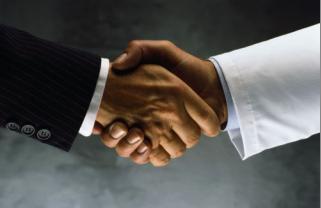